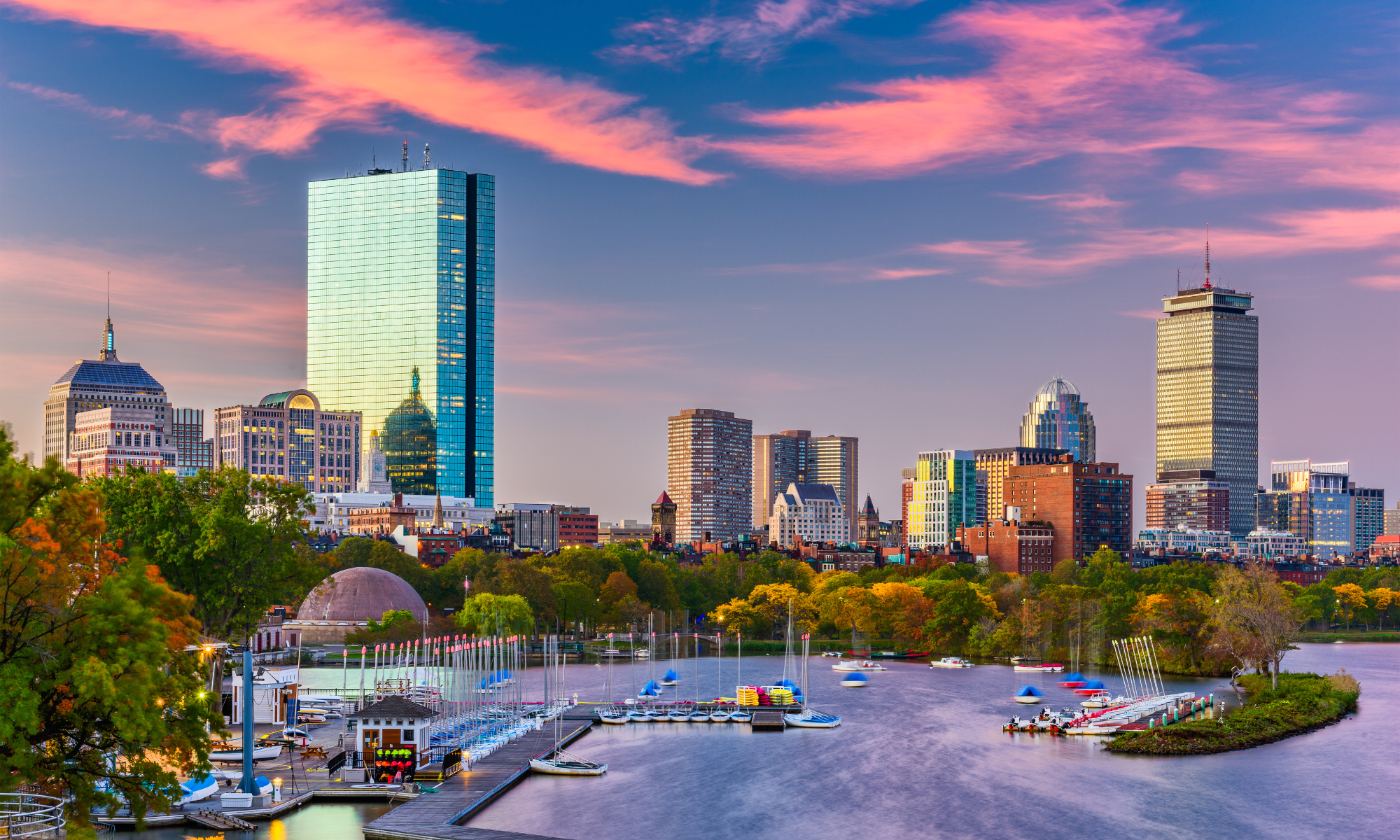 The intersections of mental health with substance use and related barriers to treatment among opioid overdose survivors in Boston, MA
November 4, 2023
Ranjani K. Paradise, PhD1 (rparadise@icommunityhealth.org) 
Angela R. Bazzi PhD MPH2,3; Jaylen Clarke MSc4; Dan Dooley4; Jeff Desmarais MA1; Andres Hoyos-Cespedes MPH CPH1; Simeon D. Kimmel MD MA5,; Alykhan Nurani MS5; Shannon O’Malley MS4; Sunday Taylor PhD4
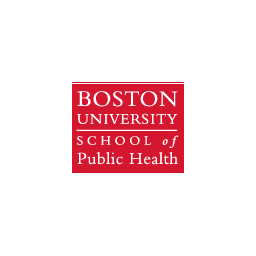 1Institute for Community Health; 2Boston University School of Public Health, 3University of California San Diego  Herbert Wertheim School of Public Health, 4Boston Public Health Commission, 5Boston Medical Center
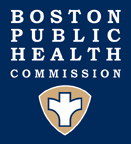 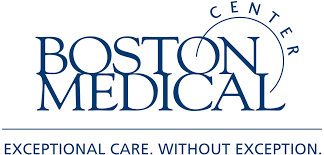 [Speaker Notes: Good afternoon everyone. I’m Ranjani Paradise, from the Institute for Community Health in Malden Massachusetts. Today I’m going to be talking about the intersections of mental health and substance use and how this affects access to treatment for overdose survivors]
No conflicts of interest
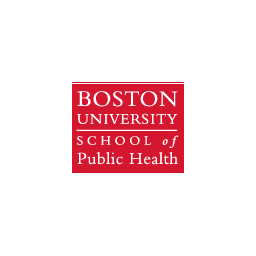 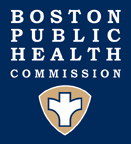 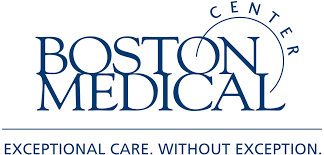 [Speaker Notes: I have no disclosures]
Background and methods
Background
Overdose deaths are increasing
106,699 people in the United States died of a drug overdose in 20211
In Massachusetts, the opioid-related overdose death rate reached an all-time high in 20222
Co-occurring mental health and substance use disorders (SUD) are common3
19.4 million adults in 2021 had a co-occurring mental illness and SUD in the past year (44% of all adults with a SUD)
6.4 million adults had a co-occurring serious mental illness and SUD
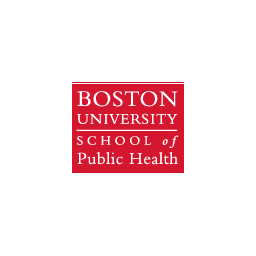 1 https://www.cdc.gov/drugoverdose/deaths/index.html
2https://www.mass.gov/lists/current-overdose-data, June 2023 reports
3Key Substance Use and Mental Health Indicators in the United States: Results from the 2021 National Survey on Drug Use and Health. Substance Use and Mental Health Services Administration, 2022
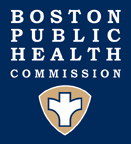 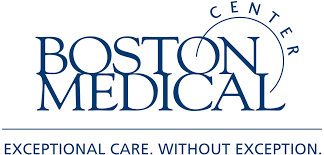 [Speaker Notes: Starting with some brief background, overdose deaths continue to increase, with nearly 107 thousand drug overdose deaths in the US in 2021. In Massachusetts, the latest overdose mortality reports also show an increase, with the opioid-related overdose death rate reaching the highest level ever in 2022. 
We also know that co-occurring mental illness and substance use disorders are common – these statistics are from the 2021 National Survey on Drug Use and Health, which estimates that nearly 20 million adults in the US had a co-occurring mental illness and SUD, and that almost half of adults with a SUD also had a mental illness. Serious mental illness co-occurring with SUD is also common. 

MA data:
Overall rate is 33.5 per 100,000 (2.5% increase from 2021) – not age adjusted
42% increase among non-Hispanic Black residents
16.4% increase among Hispanic or Latino/a/x residents
Slight decrease among White non-Hispanic residents
Death rate among non-Hispanic American Indian residents far surpasses any other racial group

National data – age-adjusted rate increased by more than 14% from 2020 to 2021

NSDUH: Adults aged 18 or older were classified as having AMI if they had any mental, behavioral, or emotional disorder in the past year of sufficient duration to meet criteria from the Diagnostic and Statistical Manual of Mental Disorders, 4th edition (DSM-IV), excluding developmental disorders and SUDs. 
Adults aged 18 or older who were classified as having AMI were classified as having SMI if they had any mental, behavioral, or emotional disorder that substantially interfered with or limited one or more major life activities. 
Substance use disorders (SUDs) are characterized by impairment caused by the recurrent use of alcohol or other drugs (or both), including health problems, disability, and failure to meet major responsibilities at work, school, or home. The 2021 NSDUH included a series of questions to estimate the percentage of the population aged 12 or older who had at least one SUD in the past 12 months (subsequently referred to as “an SUD” or “a past year SUD”). The SUD questions assess the presence of an SUD in the past 12 months based on criteria specified in the Diagnostic and Statistical Manual of Mental Disorders, 5th edition (DSM-5)

These data are any SUD: Any SUD in the past year includes data from past year users of alcohol, marijuana,67 cocaine (including crack), heroin, hallucinogens, inhalants, and methamphetamine, and any past year users of prescription psychotherapeutic drugs]
Background
There is a significant SUD treatment gap 
In Boston, a 2019 analysis showed that less than 25% of hospital encounters for opioid overdose had a SUD treatment episode within 30 days1
Only 6.3% of people in the US with a past year SUD in 2021 received any substance use treatment in the past year2
Among adults in the US with past year co-occurring mental illness and SUD in 2021, only 8.3% received any specialized substance use treatment, and 6.8% received this with mental health services2
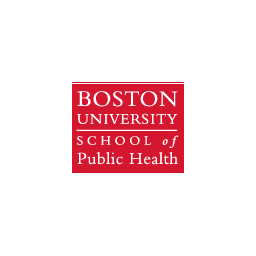 1Dooley et al. DATA BRIEF: Racial Differences in Accessing Substance Use Disorder Treatment Following an Opioid Overdose in Massachusetts and Boston, 2019
2Key Substance Use and Mental Health Indicators in the United States: Results from the 2021 National Survey on Drug Use and Health. Substance Use and Mental Health Services Administration, 2022
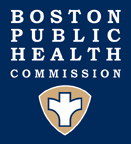 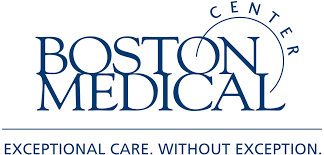 [Speaker Notes: We also know that there is a substantial treatment gap for people with substance use disorders. In Massachusetts, analysis of public health data sets showed that for people who were hospitalized for opioid overdose, less than a quarter had a SUD treatment episode in the 30 days following discharge. From the 2021 National Survey on Drug Use and Health, only a little over 6% of people in the US with a substance use disorder received treatment, and the numbers are similar for people with co-occurring mental illnesses

NSDUH SUD tx data are for people 12 and older, SUD = past year illicit drug use disorder or AUD
NSDUH data for people with co-occurring conditions are for 18 and older. Specialized SUD tx = substance use tx at a specialty facility

Illicit drug use disorder or AUD = Illicit drug or alcohol use disorder includes data from past year users of alcohol, marijuana, cocaine, heroin, hallucinogens, inhalants, and methamphetamine, and past year misusers of prescription psychotherapeutic drugs. Major difference from any SUD, is that this only includes misusers of prescription drugs. Any SUD includes users who aren’t misusers if they meet DSM criteria]
Boston Overdose Linkage to Treatment Study (BOLTS)
BOLTS is a qualitative research study examining access to treatment for people who recently experienced an opioid overdose in Boston, with a focus on racial equity
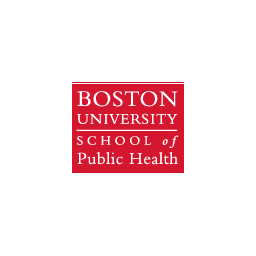 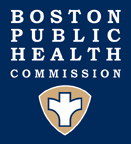 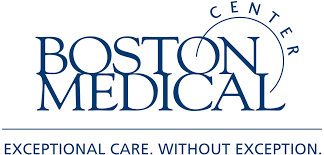 [Speaker Notes: With that data as context, the study I’m going to talk about today is the Boston Overdose Linkage to Treatment Study, or BOLTS.]
Recruitment and data collection
Key informants (N=28): people from a range of sectors who have professional or community leadership roles working with people who have survived opioid overdoses
Data collection from September 2020 to May 2021
Purposive sampling with recruitment through researcher and participant networks
Overdose survivors (N=59): people living in Boston who had survived an opioid overdose in the past 3 months and identified as Black, Latino/a/x, or White
Data collection from January to September 2021 
Recruitment was done through a low threshold drop-in day program (primary), a harm reduction and clinical program, homeless shelters, and community flyers
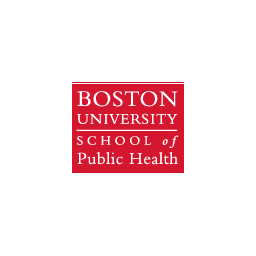 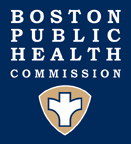 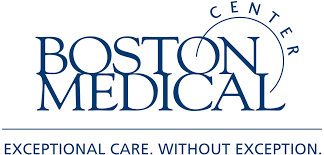 [Speaker Notes: In terms of data collection, we had two participant groups
The first was opioid overdose survivors, and we had 59 participants in this group. The criteria for inclusion was that…
We did data collection in 2021
We also had 28 key informant participants, but I’m not going to be getting into that side of the work today - I will be just focusing on the findings from the overdose survivors]
Data collection tools
Overdose survivors (N=59)
Survey: demographic and drug use characteristics
Qualitative interview guide: drug use history, experience with most recent overdose; experiences with and perspectives on treatment and services; impact of COVID-19, recommendations
Key informants (N=28)
Qualitative interview guide: perspectives on treatment and services, decision-making about treatment, and barriers/facilitators to access; impact of COVID-19; recommendations
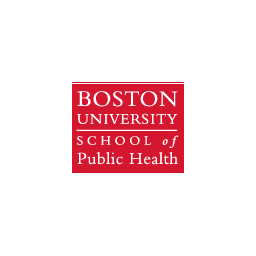 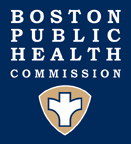 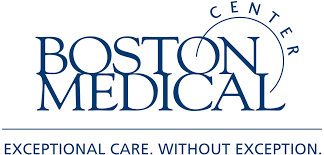 [Speaker Notes: With the overdose survivors, we had a fairly detailed demographic and drug use survey
And a qualitative interview guide exploring a range of topics relevant to the research questions]
Qualitative analysis methods
Interviews were audio recorded and professionally transcribed
Collaborative codebook development and testing
Framework analysis approach1  to generate participant-level summaries for identifying themes and patterns in the data
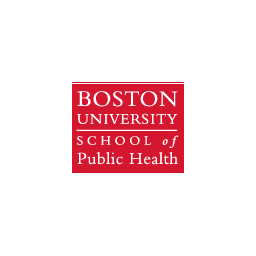 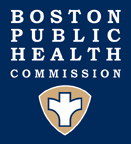 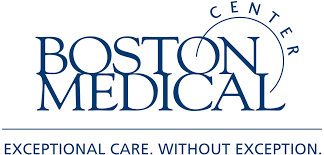 1Gale et al., BMC medical Research Methodology, 2013
Findings
[Speaker Notes: We don’t have a lot of time today so I’m going to jump right into the findings, and I just want to give the caveat that I will be touching on a number of themes and I won’t be able to do a deep dive on any of them today but I am happy to follow up with anyone who wants to talk more]
Overdose survivor participant characteristics (N=59)
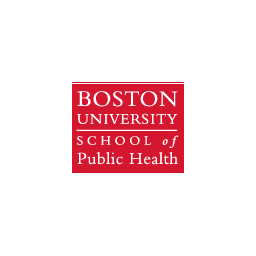 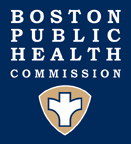 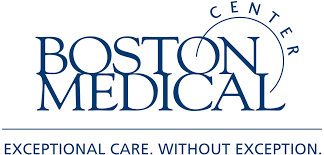 [Speaker Notes: I want to start by sharing some of the characteristics of the people we interviewed, these are just a few selected data points from our survey to give you a sense of the population
Purposive sampling to obtain a roughly equal distribution across racial/ethnic categories
Most participants identified as male, and most were between 30-49
Almost three quarters had lived in Boston for at least 5 years at the time of the interview, so most people were not new to the city
(About a quarter had always lived in Boston)
If you look at the social determinants characteristics, I just want to highlight that the people we talked to had significant social vulnerabilities and were at the intersection of multiple identities and experiences that are historically marginalized and underserved – you can see that…]
Participant self-reported health status and drug use (N=59)
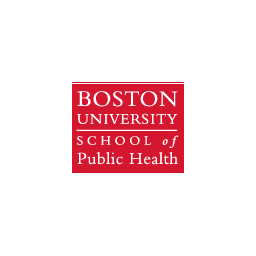 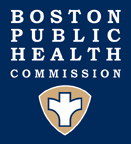 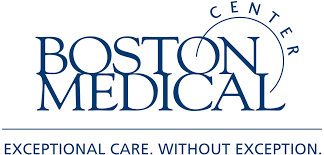 [Speaker Notes: Now looking at health status and drug use, I want to draw attention to the fact that participants rated their physical health status higher than their mental health status
In terms of drug use, almost everybody had used opioids in the last month AND almost everybody had used stimulants in the last month – so polysubstance was very common for this population
In addition, almost everybody had experienced multiple overdoses in the last year
(Health status was past 30 days)]
Mental health
“I just don't think [I would] able to survive this atmosphere without being high. You know? I think the depression is just too much for me. And anxiety, you know? I just think that if I did have a place [to live] and a job, I think that I'll be able to do – do more as far as recovery is concerned.”   
	- Overdose survivor (Black man), talking about living on the street
Many overdose survivors shared experiences of trauma and disclosed mental health conditions or distress
For some, social determinants (especially homelessness) and COVID-19 caused or exacerbated depression, anxiety, and mental/emotional distress 
Participants described using substances to cope
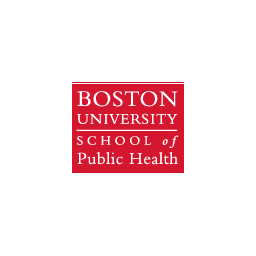 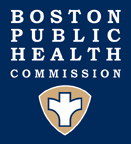 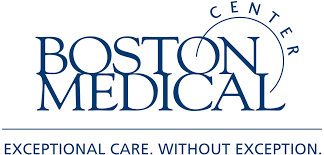 [Speaker Notes: Many participants had experiences of trauma – aside from the trauma of overdose itself, and many had mental health conditions that were not being treated or were not adequately managed
For some, SDOH or the pandemic had made this worse, and some people talked about using drugs to cope with untreated mental health conditions


“I was supposed to be on bipolar meds. […] So, if I had like a place where I could definitely go tosleep to have structure in my day, like, if I know what's gonna […] happen tomorrow and I know I'm gonna eat and I know that type of stuff, so, it's like when I take pills, my stomach will getupset unless I'm eating meals.” - BR025 (White man)]
Mental health
“But if people who have severe trauma - which all of them do either before they started using drugs or after they start using drugs or both - severe mental illness, and no social supports, and no housing and all this shit going on. How do you expect them to use the same sort of coping mechanisms and skills as someone who doesn't have to deal with all of those burdens and then navigate the system, accordingly? It just doesn't work that way.” 
            – Key informant (City of Boston service provider)
Key informants emphasized the importance of addressing trauma and mental health when working with overdose survivors and people who use drugs
“Mental health - that’s like your compass. Like if you don’t have a compass you just -- you walk around, and go around in circles, and you don’t even know you’re walking around in a circle. You would be lost, and not know you’re lost. So, the mental aspect is to me is important.“ 
	– Key informant (first responder)
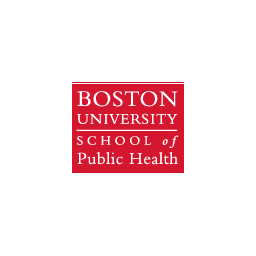 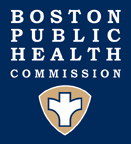 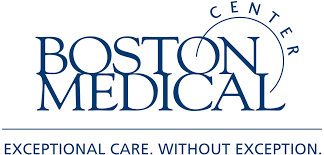 [Speaker Notes: “Like, a lot of theseclients have trauma. Their trauma is what causes them to use these substances. And that trauma, them not dealing with that trauma is gonnaalways keep them in that circle, that never-ending circle that they're in. “ – KI17

Green box – KI35
Blue box – KI05]
Mental health
“I looked around, I was abandoned. The girls that I was there with wasn’t there anymore. I felt betrayed, I felt ashamed, I felt stupid, I felt worthless, I felt like an idiot, I felt angry, but then I felt embarrassed as I began coming back to life being embarrassed. […] I started crying. I told [the first responders] I wanted to go to the hospital I don’t feel good I don’t feel right I need to go to the hospital. They said, “buddy get lost we’re done here. We’re not wasting anymore time with you, you’re just going to go get high again anyways.”” 		- Overdose survivor (Latino man)
Some survivors described significant emotional distress after the overdose
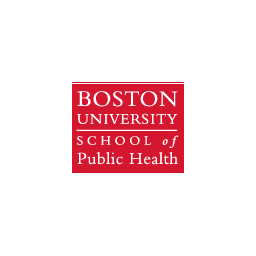 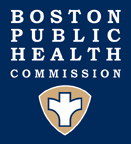 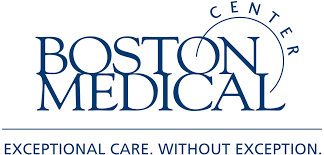 [Speaker Notes: Guilt, shame, embarrassment
The last thing I want to highlight about the overdose response process is that some people described strong emotional reactions after the overdose, and I think this highlights that there is a need for some kind of mental health and emotional support in overdose response, in addition to the medical monitoring which is of course also critical]
Mental health
“I think this is why it's critical to have harm reduction services in place, because when that individual comes to, two things usually happen, they're in withdrawal, they're angry. […] A lot of times they're scared. […] [Harm reduction is about] getting to the base of the trauma. Like, you know you learn so much talking to people like after an overdose. It's like, I mean the amount of overdoses that I have been at post that we find out that it was intentional, is like especially during COVID like that number's gone up. And it's like, so right away right there, it's like okay, we have a mental health crisis right here.” 	   - Key informant (harm reduction service provider and advocate)
Key informants recommended a trauma-informed approach to overdose response with attention to emotions and mental health
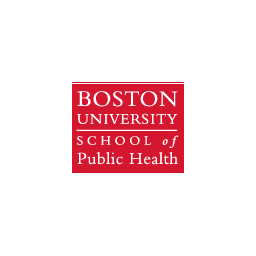 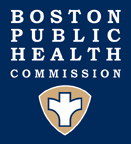 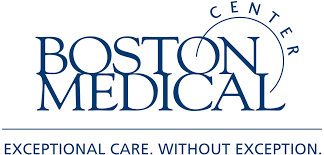 [Speaker Notes: KI40]
Mental health
“All those emotions, those shit that you've been numbing so long and self-medicating. Now you're not self-medicating […] You know, that's pretty tough to do. […] So I just, you know, just chose to leave.”   
            - Overdose survivor (Black man)
Overdose survivors described how mental health conditions presented a barrier to SUD treatment (and vice versa), often in relation to medication access
“If I could get my [mental health] medication [...] I'll be in the program so fast. In a sober house and working. I know I can't do [a program without medication] and I don't want to burn the bridge until, because I have such bad anxiety and panic attacks and all that I know I won't stay." 		- Overdose survivor (White man)
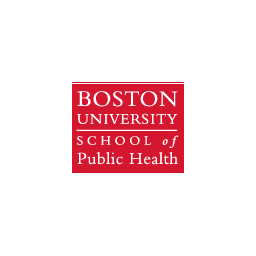 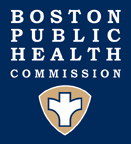 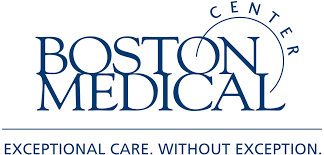 [Speaker Notes: Untreated mental health conditions were a barrier to substance use disorder treatment, and vice versa – I think this relates to insufficient access to mental health treatment in general, and also to mental health care and SUD treatment being siloed, leaving people with limited options to have both of those treated effectively together
The quote here is from a person who didn’t have access to the MH medication he needed, and didn’t want to go to SUD treatment because he felt that he wouldn’t be successful due to his mental health disorders]
Mental health
“But detoxes you know, they're not in the business… They're not created to manage mental health. They should be but they’re not. [… ]they don't have doctors that are going to be able to prescribe somebody their antidepressants or anti-anxiety meds. When this person goes to detox […] the first thing that's going to come up is all that shit and trauma or whatever it is why you're using that you need to deal with and they need to be able to be medicated, if they want to be or if they're supposed to be. But detoxes will not… They will reject people if they don't have their medications. […] what I see all the time is people that have these dual issues it's like they have to pick one or the other. One gets neglected in order to actually address the other”   
- Key informant (licensed provider at an emergency services program)
Key informants described how current systems are inadequately prepared to treat co-occurring disorders
“[Requirements to get medical or psych] clearances that have no real definition are just an extra step and a barrier for people who are sick. So, for people who are more complicated and have dual diagnoses, we ask them to do more to get into care instead of making it easier for them to get into care. […] there's a limited number of programs that can effectively deal with people who are dually diagnosed with a psychiatric illness” 
     - Key informant (City of Boston service provider)
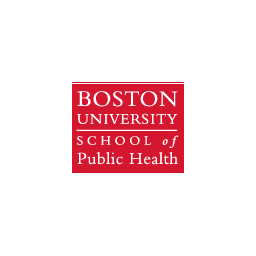 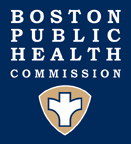 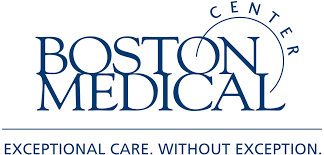 [Speaker Notes: access to the treatment, so that theespecially for mental health, that that is a big barrier. So, if there were more resources around that as well because I think medication tends tobe one of the biggest reasons that the Black, Latinos don't go to programs if they don't have the medications or you know, they're dealing with their mental health –KI10

Blue box – KI29
Green box – KI27]
Mental health
“We have a lot of people that have significant mental health needs as well and they will get kicked out of a program because of the behavior that is really a result of their disease” 
– Key informant (City of Boston leader/policy maker)
“The fact that some of these individuals, are barred from a lot of programs because of their behavior, instead of helping this individual figure out why they're like that, maybe they have a dual diagnosis that has been undiagnosed – the person doesn’t even know about it.” 
 	– Key informant (residential SUD treatment service provider)
Key informants highlighted that symptoms of mental illness can be treated punitively in SUD treatment programs
“you have untreated co-occurring mental illness - like severe mental illness - it's going to be really hard to stay and get you treatment because in a lot of residential treatments, detoxes or whatever outbursts are considered a quote unquote, behavioral issue”	                 - Key informant (City of Boston service provider)
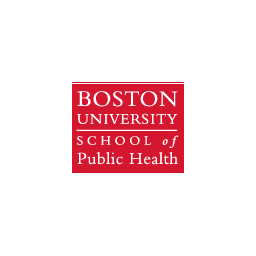 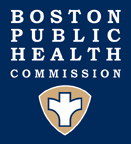 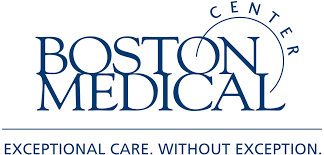 [Speaker Notes: Green box – KI05
Blue box on right – KI06
Blue box on bottom – KI14]
Discussion and implications
[Speaker Notes: To close out the presentation here, I want to take the themes from BOLTS and highlight opportunities for moving forward]
Discussion
Mental health, substance use disorders, and social determinants of health are intertwined, compound one another, and can create barriers to treatment and recovery 
Treating mental health is critical for treating SUD, but current systems are not equipped to effectively support people with co-occurring conditions
Specific considerations for people of color:
Racial trauma
Heavier burden of social determinants and pandemic-related stressors
Possible racial bias in enforcement of behavior management policies
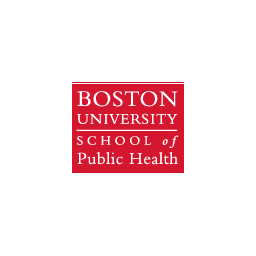 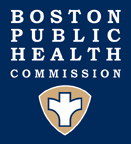 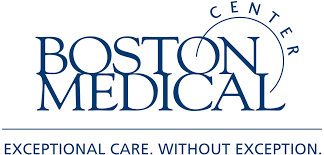 Implications
Findings call for:
Trauma-informed overdose response processes that incorporate mental health and emotional support 
More programming that can provide comprehensive and coordinated mental health and SUD treatment services, including access to medication and care for severe mental illness
Reforming policies and practices at SUD treatment programs to reduce barriers to entry and support retention
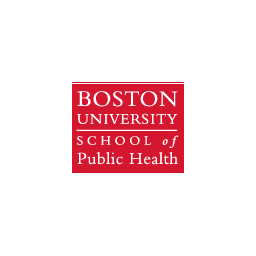 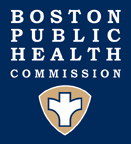 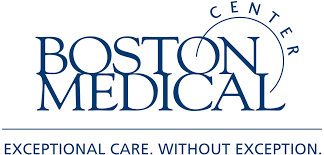 Acknowledgements
Study participants
We gratefully acknowledge all of the study participants who contributed their time, expertise, and insights to this work
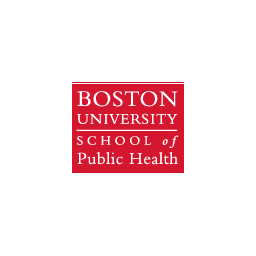 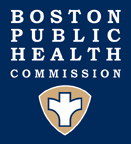 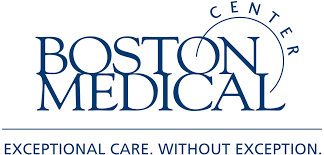 Study team
BPHC
Jaylen Clarke, MSc
Dan Dooley
Mark Kennedy, MBA
Shannon O’Malley, MS
Sunday Taylor, PhD

BMC
Sim Kimmel, MD MA
Al Nurani, MS
ICH
Jeff Desmarais, MA
Andres Hoyos-Cespedes, MPH CPH
Sofia Ladner, MPH
Ranjani Paradise, PhD

BUSPH and UCSD
Angela Bazzi, PhD MPH
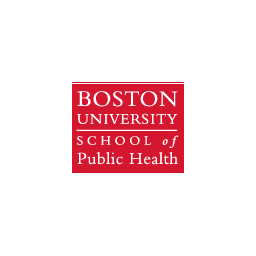 DD, SO, ST, JD, AH-C, RP, SK, AN, and AB contributed to study design; MK, SO, JD, AH-C, RP, and AN contributed to data collection; JC, SL, SO, ST, JD, AH-C, and RP contributed to data analysis
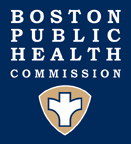 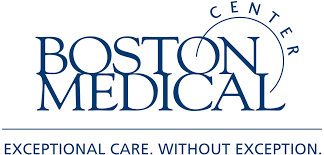 Study funding
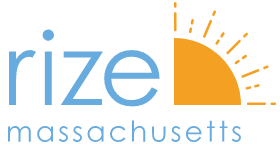 This work was funded by the RIZE Massachusetts Foundation, an independent nonprofit foundation working to end the opioid epidemic in Massachusetts and reduce its devastating impact on people, communities, and our economy
Dr. Bazzi’s additional time was supported by NIH grant K01DA043412
Dr. Kimmel’s additional time was supported by NIDA award K23DA054363 and a Career Investment Award from the Department of Medicine at the Boston University School of Medicine
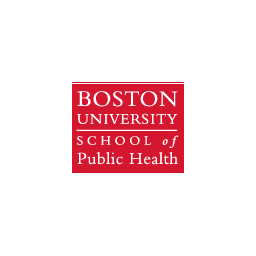 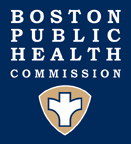 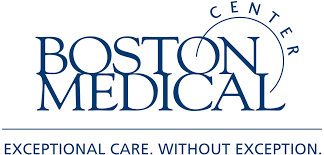 Key informant characteristics (N=28)
Participants could be in more than one category for all variables, so percentages may add up to more than 100%
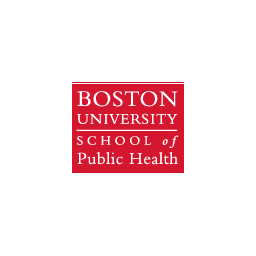 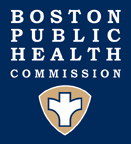 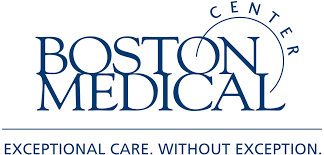